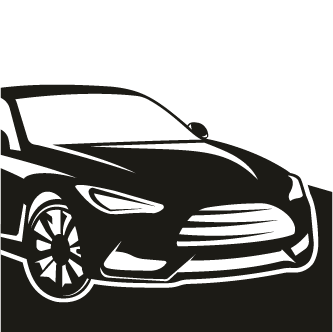 Auto Parts
Your Store
Consultation & Sales
Hazel
Abshire
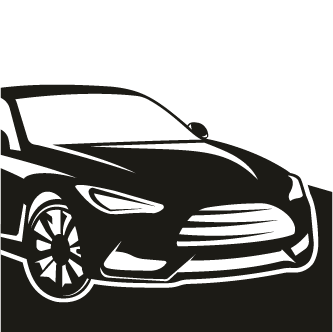 Shop Assistant
Mobile: 012-345-6789
Website: example.com
Email: example@mail.com
Address: 5703 Rippin Crescent Apt